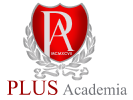 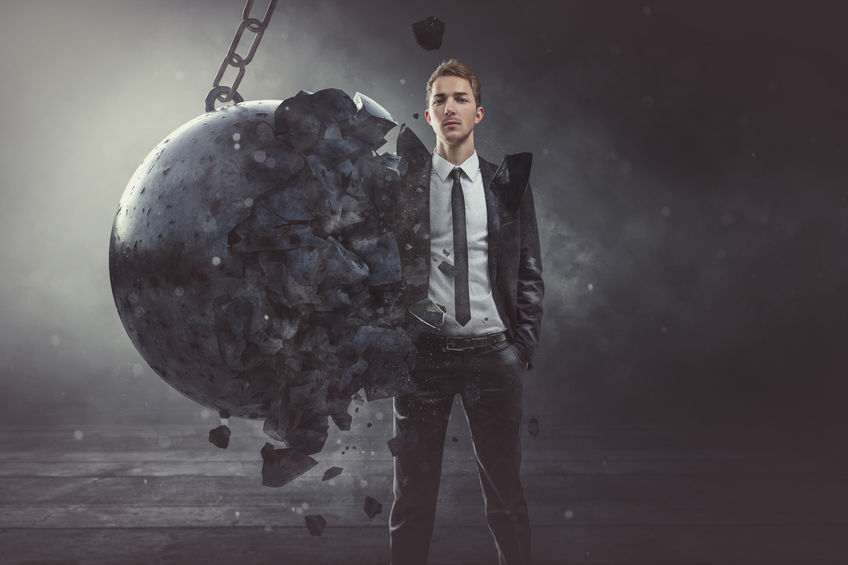 RESILIENCE
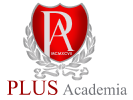 WHY DO WE NEED RESILIENCE?
WHAT IS RESILIENCE?
HOW TO WORK WITH IT?
WHEN?
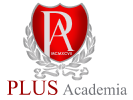 WHY DO WE NEED RESILIENCE?
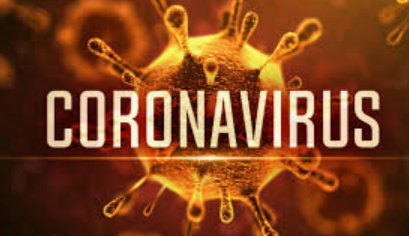 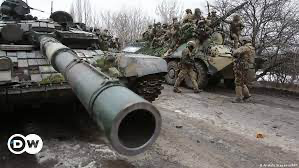 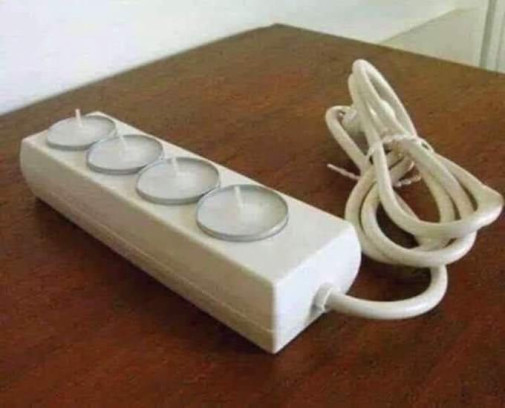 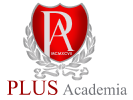 WHY DO WE NEED RESILIENCE?
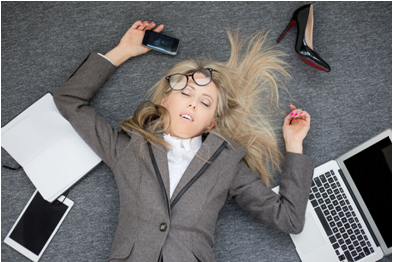 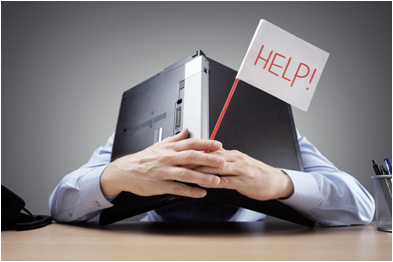 20% people suffer from mental disorders 
2030 – mental disorders – the main cause of disease in developed countries
250 million people in the world – burnout ( from 2022 official diagnosis)
Antidepressant consumption has increased 10-fold over the last 25 years
Every 3rd marriage is divorced
The number of civilization diseases, cancer is increasing
Impact – stress, uncertainty, conflicts, lower motivation and performance
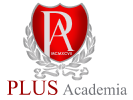 WHY DO WE NEED RESILIENCE?
We have not mastered the INTERNAL CONDITIONS - OURSELVES
Our emotions
Our mind
Our body
Our identity

TO HANDLE CRISIS SITUATIONS AND STRESS BETTER

TO INCREASE QUALITY OF LIFE AND HEALTH

That´s why we need RESILIENCE!
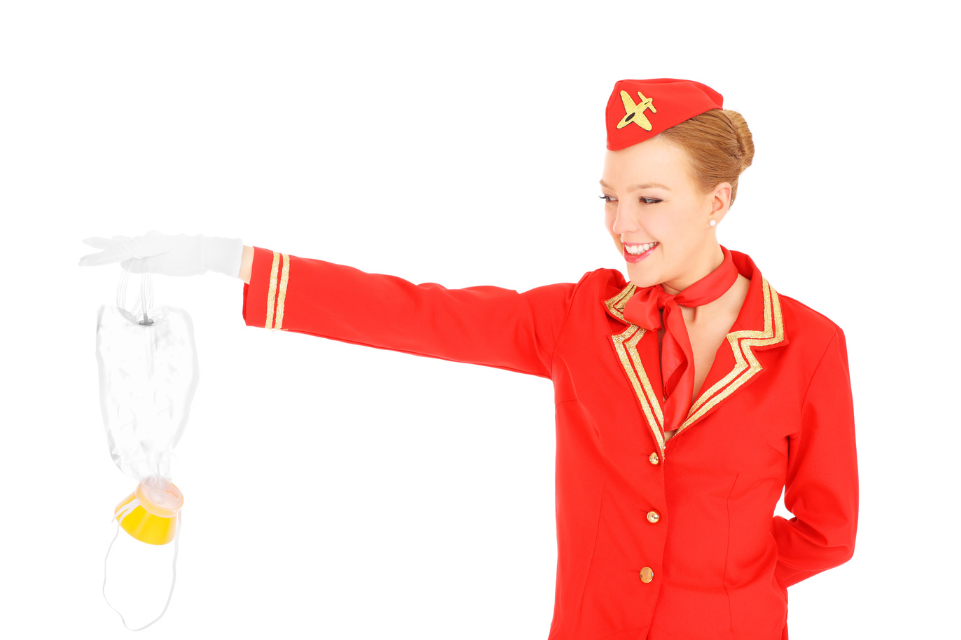 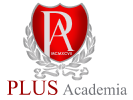 2. WHAT IS RESILIENCE?
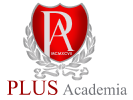 2. WHAT IS RESILIENCE?
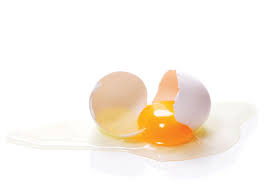 RESILIENCE IS AN ABILITY TO MANAGE STRESS, CHANGES AND CHALLENGING LIFE SITUATIONS BETTER

40% IMPACT ON SUCCESS
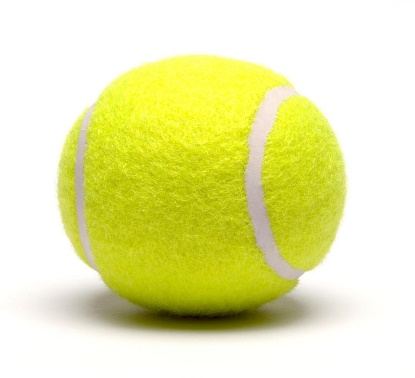 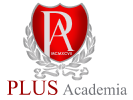 2. WHAT IS RESILIENCE?
Research at the University of Pennsylvania + other scientific researches (1980´s)

Dr. Martin E.P. Seligman – Positive psychology

American scientists Karen Reivich and Andrew Shatté – RQ test

Competence number 1 of a person or a leader of the 21st century (Financial Times, 2001)

One of the 9 key competences in life-long learning (European Commission)
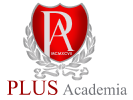 4 PILLARS OF RESILIENCE
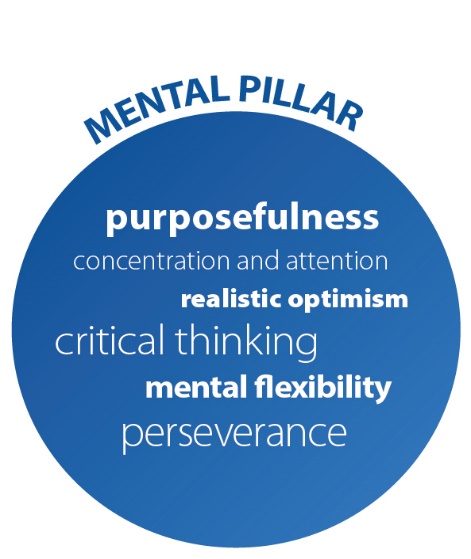 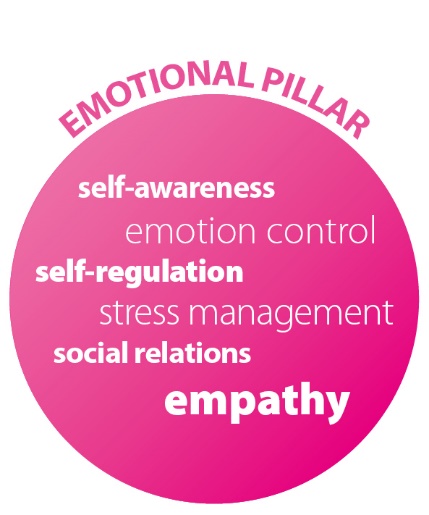 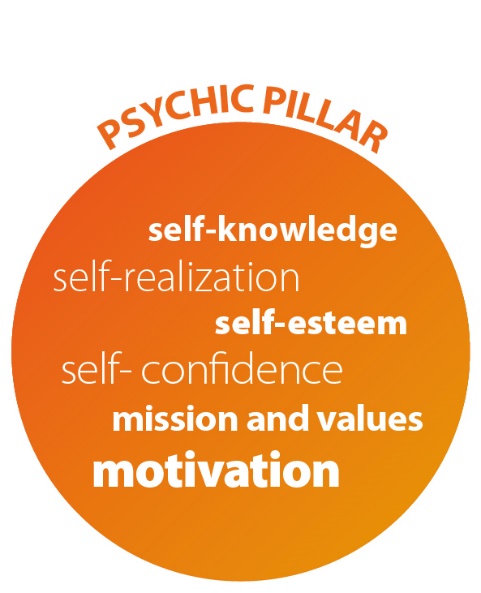 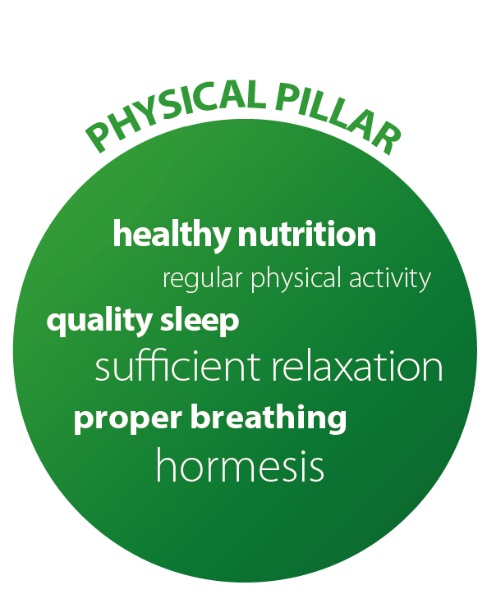 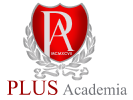 7 FACTORS OF RESILIENCE
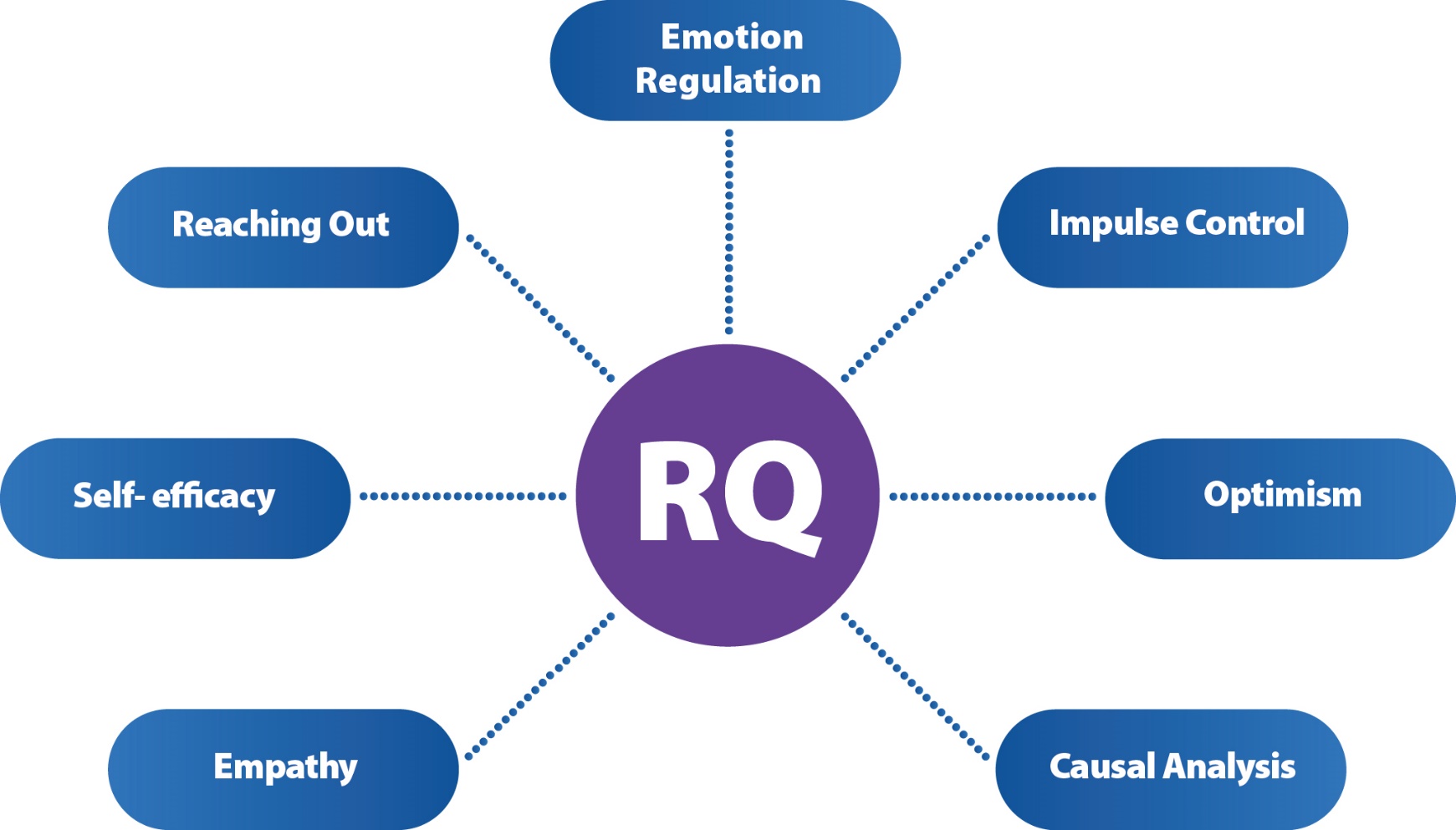 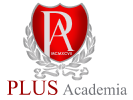 3. HOW TO WORK WITH IT?
RQ
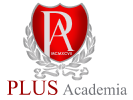 3. HOW TO WORK WITH IT?
Different techniques 
(f.e. the radar of influence, labelling of emotions, „be happy“, positive excercise, positive effects of sleep, to increase self-knowledge, to increase self-confidence, etc.)

2. Build micro-resilient habits

3. Action plan
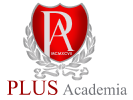 BASIC PRINCIPLE OF RESILIENCE
LIFE IS A MATTER OF ATTITUDE
IT DOESN´T MATTER WHAT HAPPENED, BUT HOW YOU RESPOND
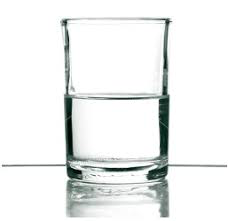 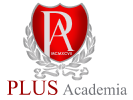 HAPPINESS, HEALTH AND SUCCESS ARE NOT MATTER OF COINCIDENCE, THEY ARE MATTER OF CHOICE
But ... We have to step out of our comfort zone 
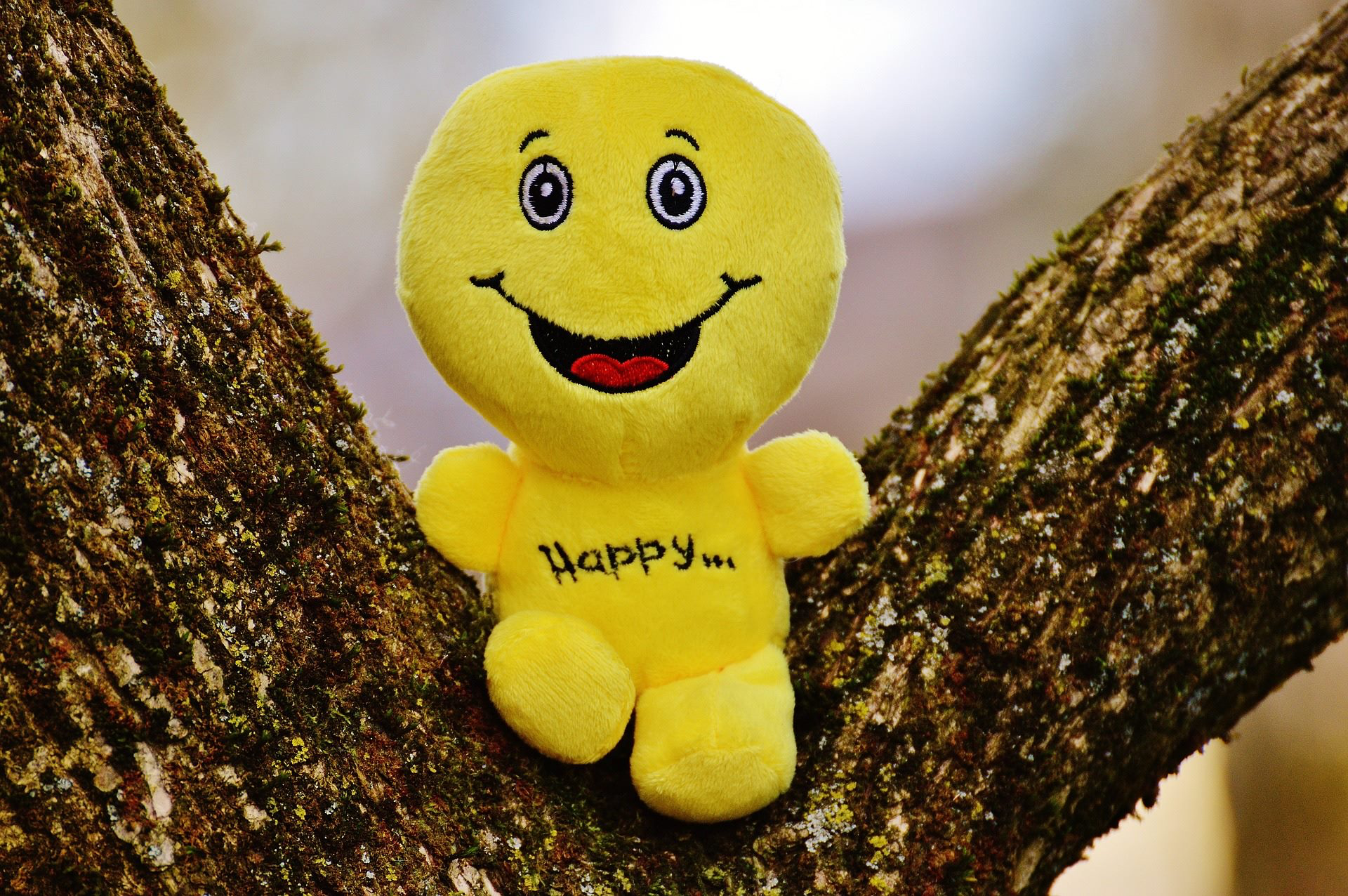 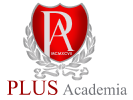 4. WHEN?
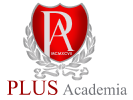 NOW !!!
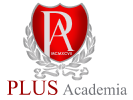 THANK YOU FOR YOUR ATTENTION 
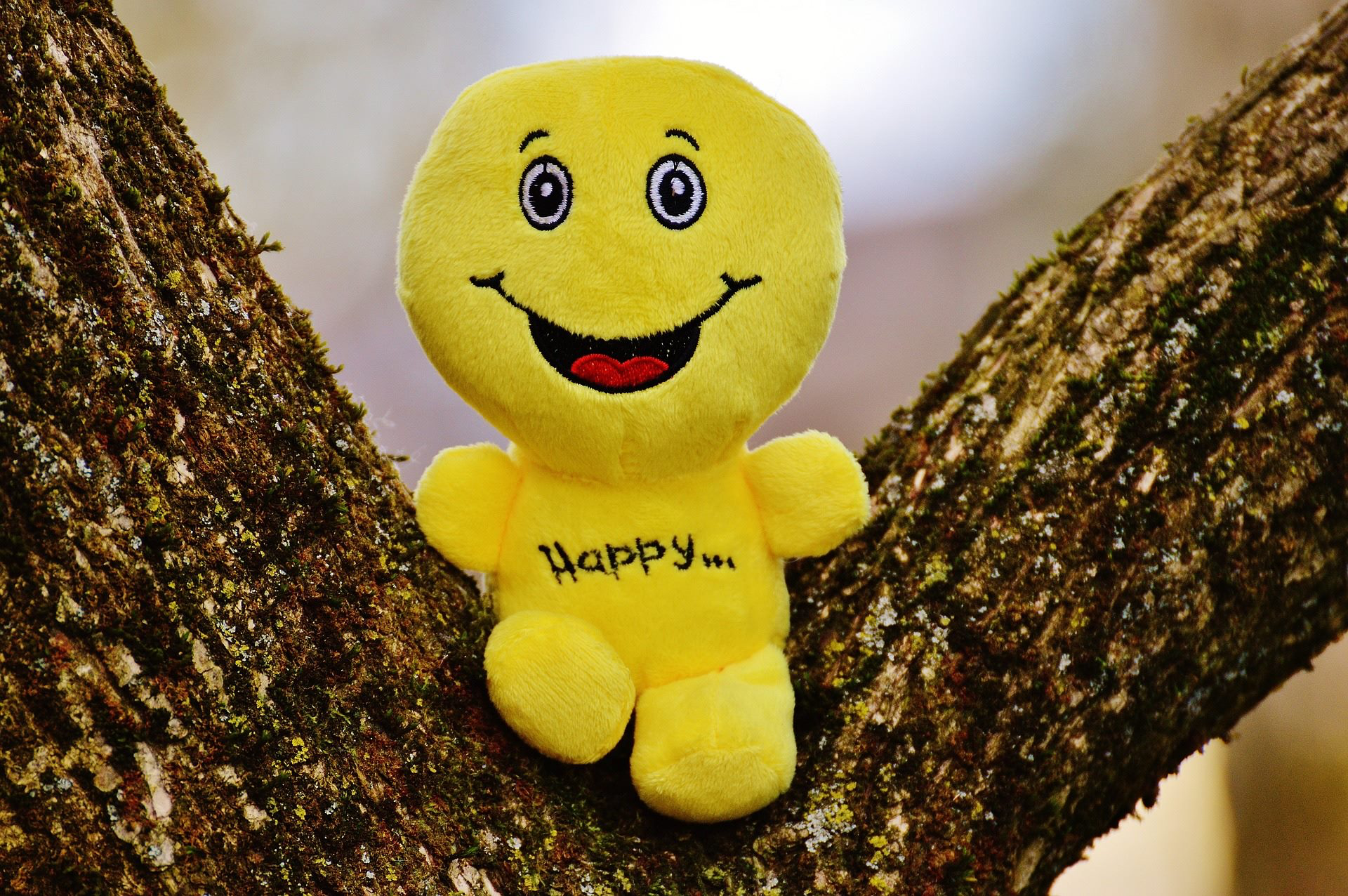